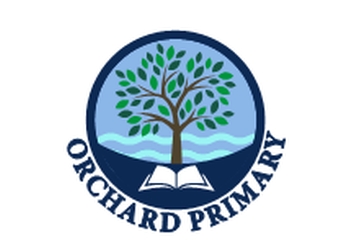 Orchard Primary and LCSC  Newsletter
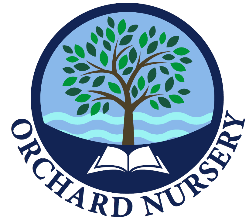 November 2022
Due to Parental Feedback we will now send monthly Newsletters and alert you on the School’s Twitter Page when they have been sent. 
Thank you to everyone who responded we now have a clearer picture of Improvements we can make in regards to Communication.
    The survey will be open until Friday, please consider completing if you haven’t already done so.
If you would like a paper copy of the survey please email the enquiries box.
Enquiries-at-orchard@northlan.org.uk
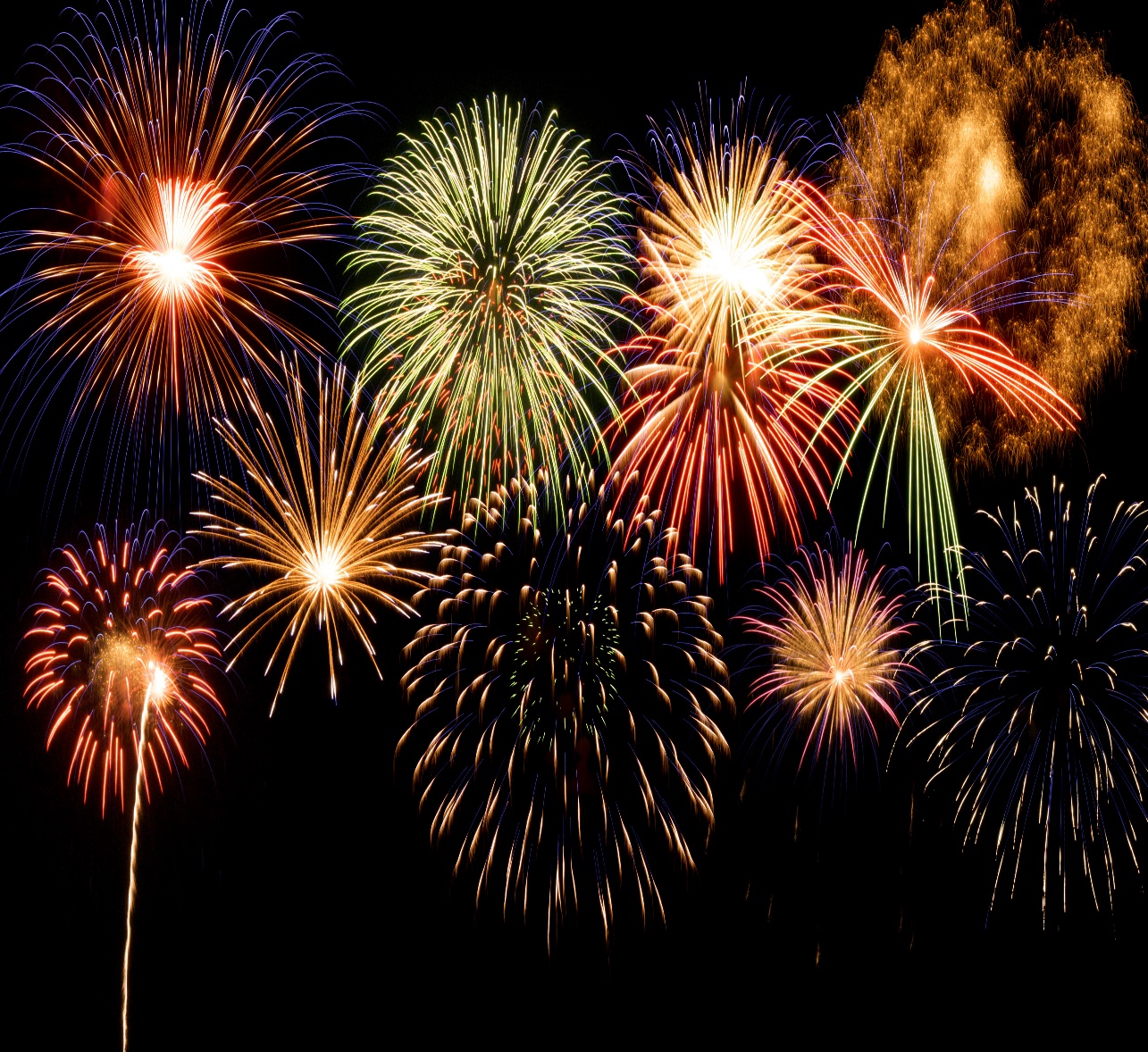 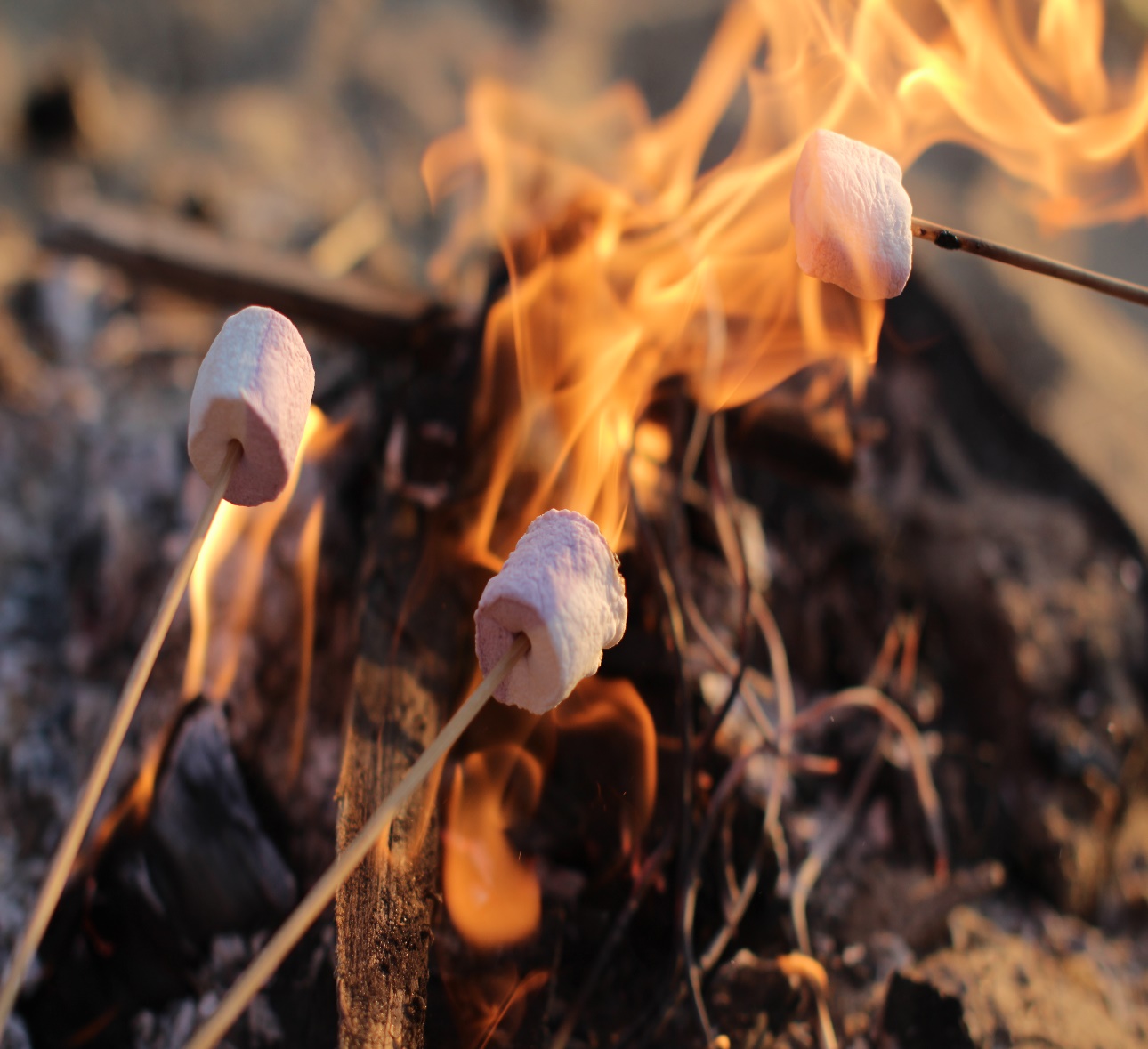 This Photo by Unknown author is licensed under CC BY-NC.
This Photo by Unknown author is licensed under CC BY.
staffing update
We have a new addition to our staffing, Lorrraine Rieley, ASNA Mon-Wed in Mrs Young’s class.
Due to Mrs Scallan’s absence her class have been temporarily moved into other classes while we await a replacement.
Mrs Mackenzie is our Headteacher (Acting) with overall responsibility for the whole school. Mrs Mackenzie can be contacted on the phone number below or by email at:

enquiries-at-orchard@northlan.org.uk

Mrs Sneddon is the Acting Depute Head Teacher with responsibility for  the LCSC so we ask that in the first instance, if your child is in our LCSC that you contact her with any issues or concerns you may have.

Mrs Dyer is the Principal Teacher with responsibility for Primaries 1-4 so we ask that in the first instance, if your child is in these classes that you contact her with any issues or concerns you may have.

Mrs Bowden is the Principal Teacher with responsibility for Nursery and  Primaries 5-7 so we ask that in the first instance, if your child is in our Nursery or these classes that you contact her with any issues or concerns you may have.

Our school telephone number is 01698 274984
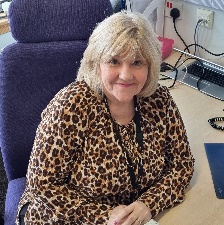 Contact us
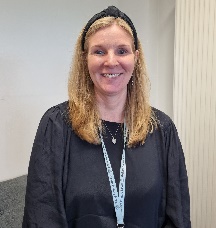 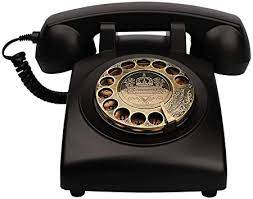 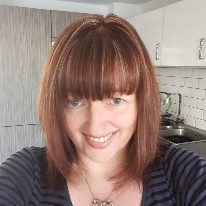 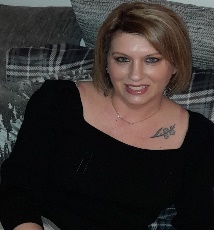 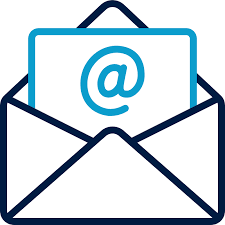 Attendance & ABSENCE
Section 30 of the 1980 Education Act places a duty on 
every parent of a child of ‘school age’ to ensure that their 
child attends school regularly. Attendance must be recorded
twice a day, morning and afternoon.

North Lanarkshire Council values attendance at school and aims to optimise attendance to impact on teaching and learning.

At Orchard we would love to see your children at school every day but understand that this isn’t always possible due illness and other reasons. 

If you child is going to be absent from school then we would ask that you phone the school to let us know and to provide a reason for the absence. 

If your child’s absence rate is causing concern then we will invite you to a meeting to discuss the reasons for the absence and to see if there is anything we can do to help.
 
 1993 requires each child’s absence from school to be recorded in the school register as authorised or unauthorised: As defined by the Scottish Government.
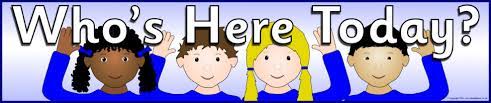 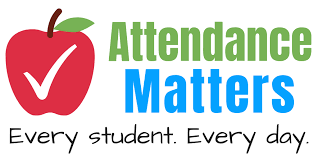 Lunchtime Clubs 
These clubs will run from 12.05pm – 12.30pm
Gardening Club			Mrs Monaghan		25/10/22, 01/11/22
	
Music Club				Mr Macleod			04/05/23, 11/05/23
											18/05/23

Hamma Beads Club		Mrs Kent			Dates TBC
   
Sewing Club			Mrs Clemenson		June ’23
After school & lunchtime clubs
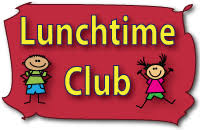 After School Clubs 
These clubs will run from 2.50pm – 3.50pm

Cross Stitch Club		Mrs McDonagh		28/11/22, 05/12/22,
											12/12/22
Christmas Craft Club		Miss Craig			08/12/22, 15/12/22
Netball Club			Mrs Garvie			18/01/23, 25/01/23
											01/02/23, 08/02/23
											15/02/23, 22/02/23
											01/03/23, 08/03/23
											15/03/23, 22/03/23
Running Club			Mr Dornan			30/01/23, 06/02/23
											13/02/23, 20/02/23
											27/02/23
Running Club			Miss Karran			13/03/23, 20/03/23
						Miss Wilson			27/03/23, 17/04/23
											24/04/23
Board Games Club		Mrs Hill				03/05/23, 10/05/23
											17/05/23
After school & lunchtime clubs
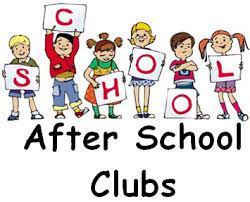 After School Clubs 
These clubs will run from 2.50pm – 3.50pm

Football		                Football Coach		24/10/22, 31/10/22,
											7/11/22
Dance		                        Dance Coach			27/10/22, 3/11/22,
                                                                                        10/11/22, 17/11/22
After school & lunchtime clubs
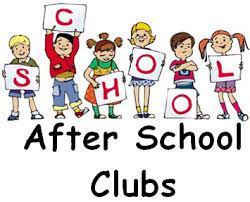 The Parent Council Meetings will be held on the following dates. Meetings are held in school in the Conference Room from 6.45pm – 9.00pm. Parents are encouraged to join the Parent Council and become part of the life of the school.
Tuesday 1st November 2022
Tuesday 10th January 2023
Tuesday 7th March 2023
Tuesday 9th May 2023
Tuesday 6th June 2023

Further dates will follow in due 
course,.


The Parent Support Group for our LCSC families and families of children with Autism in our Mainstream will meet on the following dates. Meetings are held in school in the Conference Room AT 9.30AM. 

Monday 7th November 2022
Monday 9th January 2023
Monday 6th February 2023
Monday 6th March 2023
Monday 17th April 2023
Monday 15th May 2023
Monday 5th June 2023
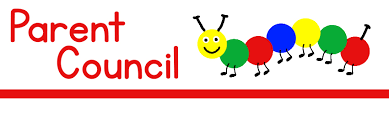 Parent council&PARENT SUPPORT GROUP
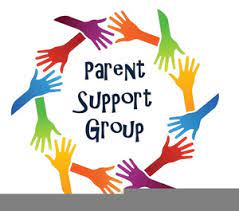 Dates for your diary 2022-2023
Stay and Learn